Kapitola 2: Logistické operace a dopad LMD
UNIT 3: Trendy v operacích na poslední míli
Kapsle
2.3.1
Dopravní tok a  kongesce
1
Tematicky předcházející kapsle :
Související kapsle :
1.4.2
Autoři :
CLA, SUSMILE consortium member
2
Cíl kapsle
V této kapitole je popsán tok dopravy a faktory, které jej ovlivňují. Zabývá se aspekty a kvalitou stavu silnic a předkládá několik nápadů, jak se vyhnout dopravním kolonám.
3
Obsah
Dopravní proud - intenzita, rychlost, kapacita silnic
Úroveň kvality dopravy
Nástroje a strategie ke snížení dopravních kongescí
4
Instrukce
V předložených zdrojích se studenti mohou seznámit s teoretickou stránkou dopravního proudu, s tím, jak se charakterizuje úroveň kvality dopravy (wordový dokument), a také nahlédnout do praktické stránky řešení dopravních kolon (článek na webových stránkách a video).
  
Word dokument
Online článek
Youtube video
5
Zdroj 1 –  přiložený dokument
Word dokument

Přečtěte si krátký wordový dokument, který byl sestaven speciálně pro tuto kapsli, aby pokryl její nejdůležitější body. Soubor se zaměřuje na pozemní infrastrukturu a obsahuje popis dopravního toku, úroveň kvality dopravy a uvádí několik obecných nápadů na snížení dopravních kolon.
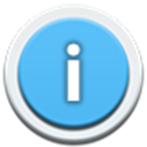 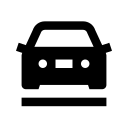 6
Zdroj 2 – online článek, kopie přiložena
Přečtěte si článek na této webové stránce, kde se dozvíte o běžných i méně obvyklých strategiích, jak se vypořádat s dopravními kolonami ve městech. Text se zabývá kapacitou, konektivitou, řízením, informacemi, autonomií, lokalizací, prací na dálku, řazením, přepravou, sdílením, jízdou na kole a dalšími tématy.
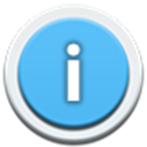 https://transportist.org/2016/04/19/21-strategies-to-solve-congestion/
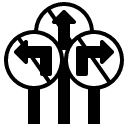 7
Zdroj 3 – youtube video
Document, Source 3
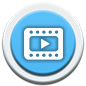 https://www.youtube.com/watch?v=iHzzSao6ypE
Podívejte se na 4,5minutové video na Youtube, které vysvětluje některé příčiny dopravních kolon, vysvětluje, jak je může ovlivnit chování řidičů a jak by samořízená auta zlepšila plynulost dopravy.
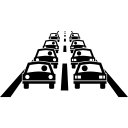 8
Cvičení
Přiřaďte ke každé definici její význam (vyberte z uvedených pojmů):

Je to pohyb dopravních kompletů, v praxi vozidel (popř. chodců), kteří se pohybují po určité pozemní komunikaci jedním směrem za sebou nebo vedle sebe v jednom směru.


jízdní pruh 
kapacita pozemní komunikace
intenzita dopravního proudu 
pozemní komunikace 
dopravní proud
9
Cvičení
Přiřaďte ke každé definici její význam (vyberte z uvedených pojmů):

Je to část vozovky dovolující jízdu vozidel v jednom jízdním proudu za sebou. Existují také vyznačené části vozovky pro autobusy.

jízdní pruh 
kapacita pozemní komunikace
intenzita dopravního proudu 
pozemní komunikace 
dopravní proud
10
Cvičení
Přiřaďte ke každé definici její význam (vyberte z uvedených pojmů):

Udává maximální počet vozidel, která mohou za daných podmínek projet komunikací v jednom směru nebo v obou směrech dohromady (stanoveným úsekem) za jednotku času.

jízdní pruh 
kapacita pozemní komunikace
intenzita dopravního proudu 
pozemní komunikace 
dopravní proud
11
Cvičení
Přiřaďte ke každé definici její význam (vyberte z uvedených pojmů):

Je to dopravní cesta určená k užití silničními a jinými vozidly a chodci, včetně pevných zařízení nutných pro zajištění tohoto užití a jeho bezpečnosti.

jízdní pruh 
kapacita pozemní komunikace
intenzita dopravního proudu 
pozemní komunikace 
dopravní proud
12
Cvičení
Přiřaďte ke každé definici její význam (vyberte z uvedených pojmů):

Určuje počet silničních vozidel, který projede určitým příčným řezem pozemní komunikace nebo jeho částí za zvolené časové období v jednom směru.

jízdní pruh 
kapacita pozemní komunikace
intenzita dopravního proudu 
pozemní komunikace 
dopravní proud
13